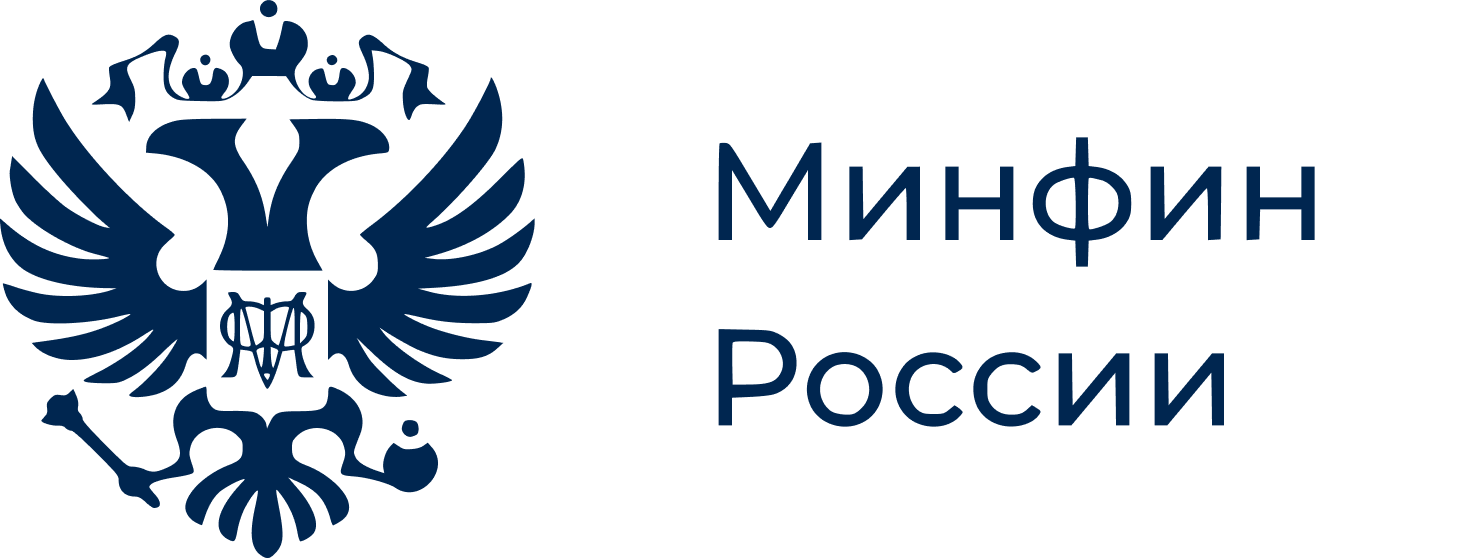 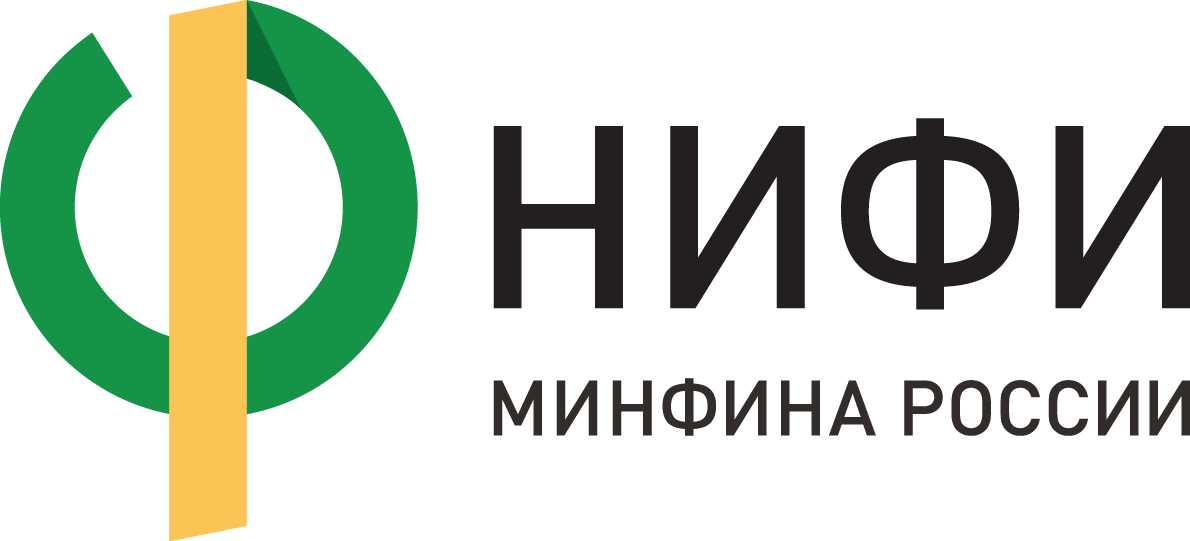 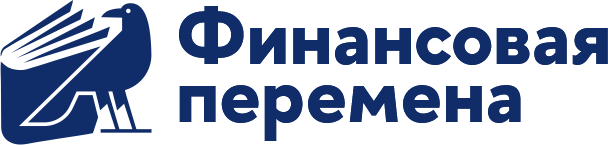 Всероссийская научно-практическая конференция 
«Формирование финансовой культуры в условиях цифровизации:
 смыслы, практики, результаты»
Секция 1:«Лучшие практики развития финансовой культуры в системе общего и среднего профессионального образования»
Сказки и анимация в преподавании финансовой грамотности: возможности для учителя.
Москва
2025
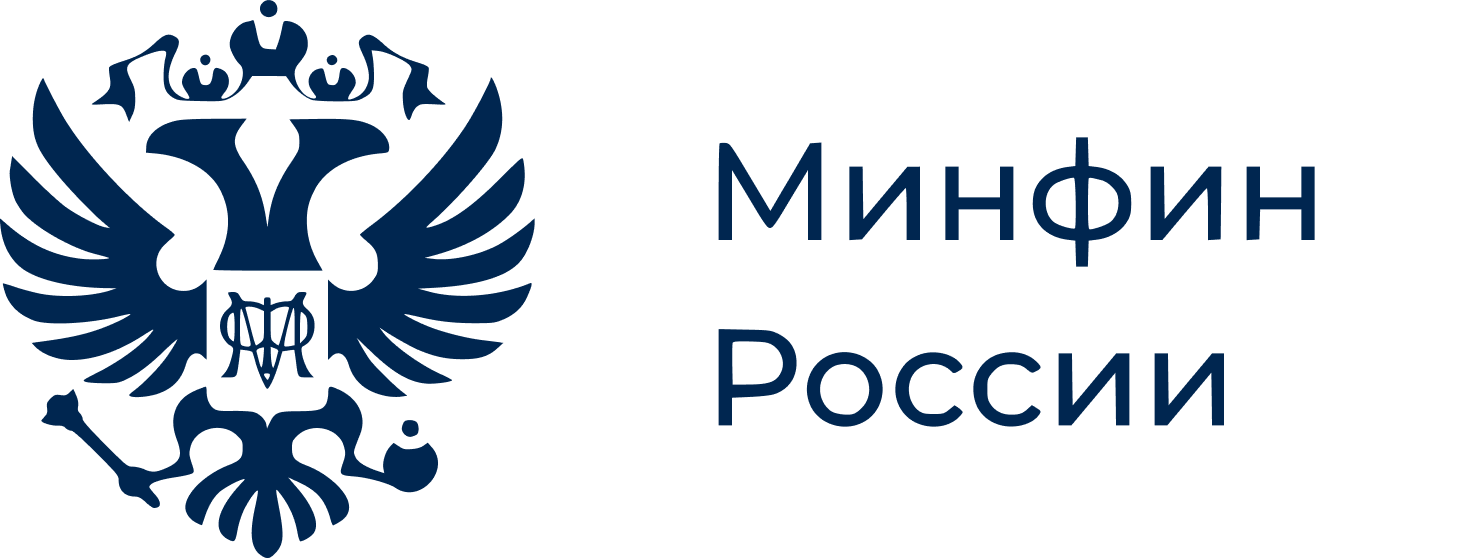 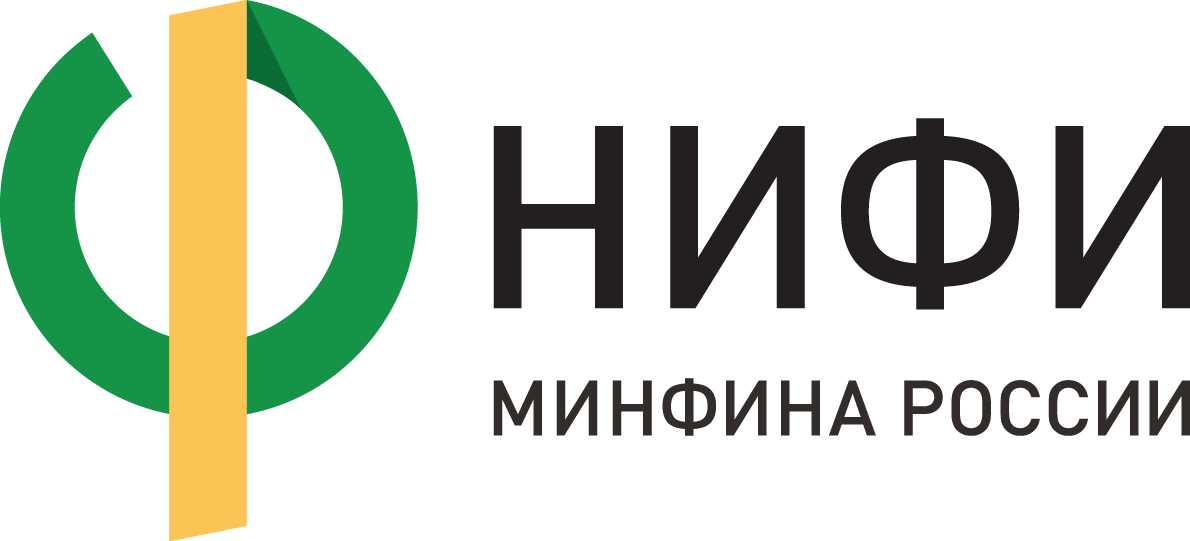 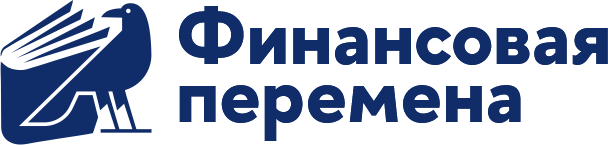 Всероссийская научно-практическая конференция 
«Формирование финансовой культуры в условиях цифровизации:
 смыслы, практики, результаты»
Тема: Кредит и ипотечное кредитование Номинация: Занятие по финансовой грамотности с использованием современных анимационных фильмов.
Спикер: Нимерницкая Ирина Андреевна, учитель экономики, Лицей Академии при Президенте РФ
Москва
2025
Логотип организации спикера
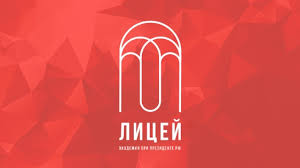 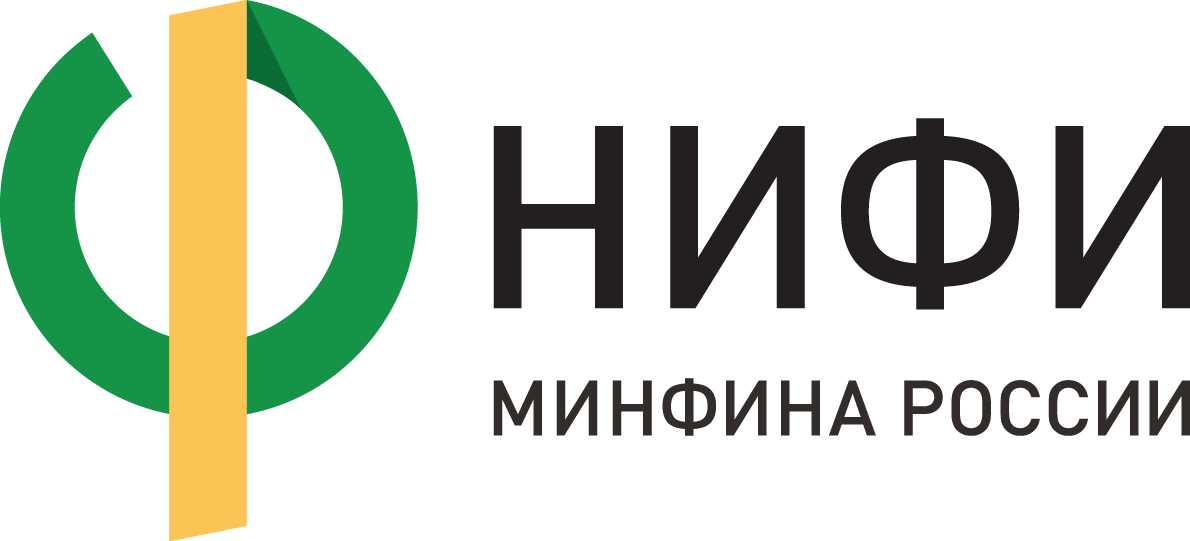 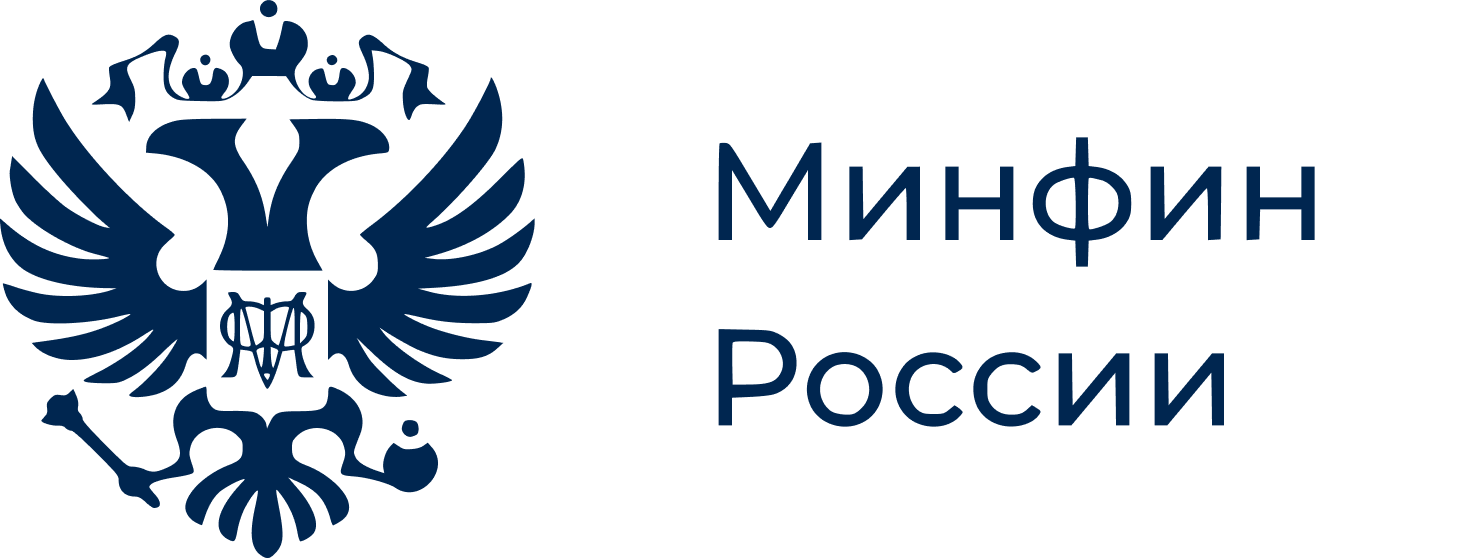 Кредит и ипотечное кредитование.
Идея использования мультипликации
В образовании не нова:
Меня поиск интересных вводных для заданий по экономике и финансовой грамотности привел сначала к сказкам, а потом и к их видео-воплощению – мультфильмам.
Для социальных наук это просто клад -  Красная Шапочка и ювенальная юстиция, Колобок и факторы производства, три поросенка и ипотечное кредитование… 
Сказки и мультфильмы привлекают внимание учащихся.
Для старших классов это приятная перемена в относительно рутинном образовательном процессе, яркое напоминание о детстве, отсыл к играм.
Многим из них ведущим видом деятельности хочется оставить игру, даже в старших классах.
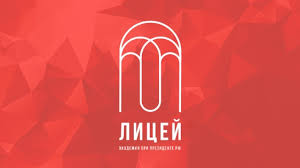 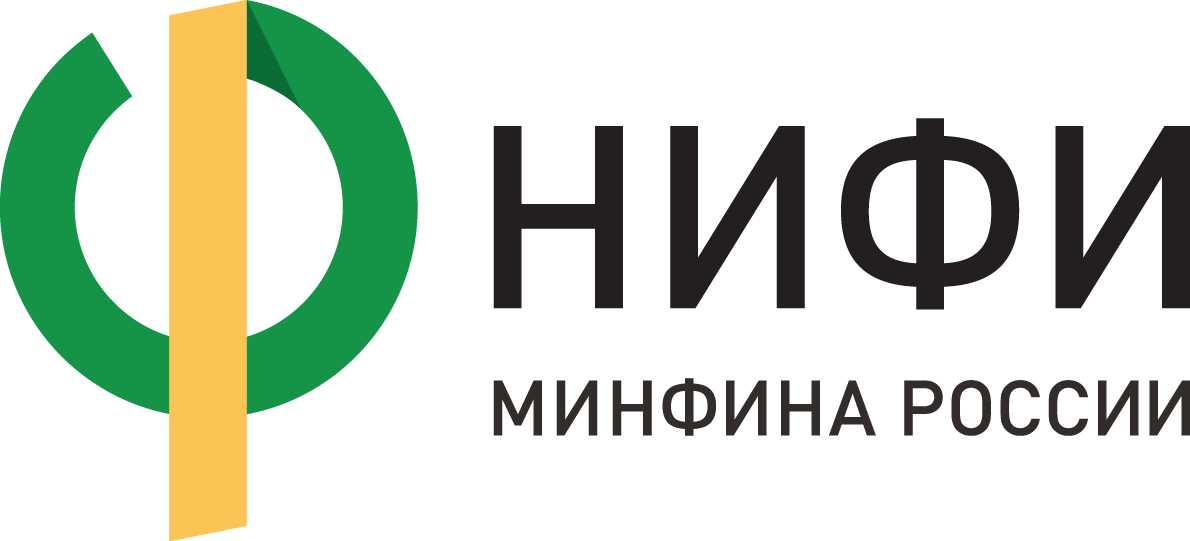 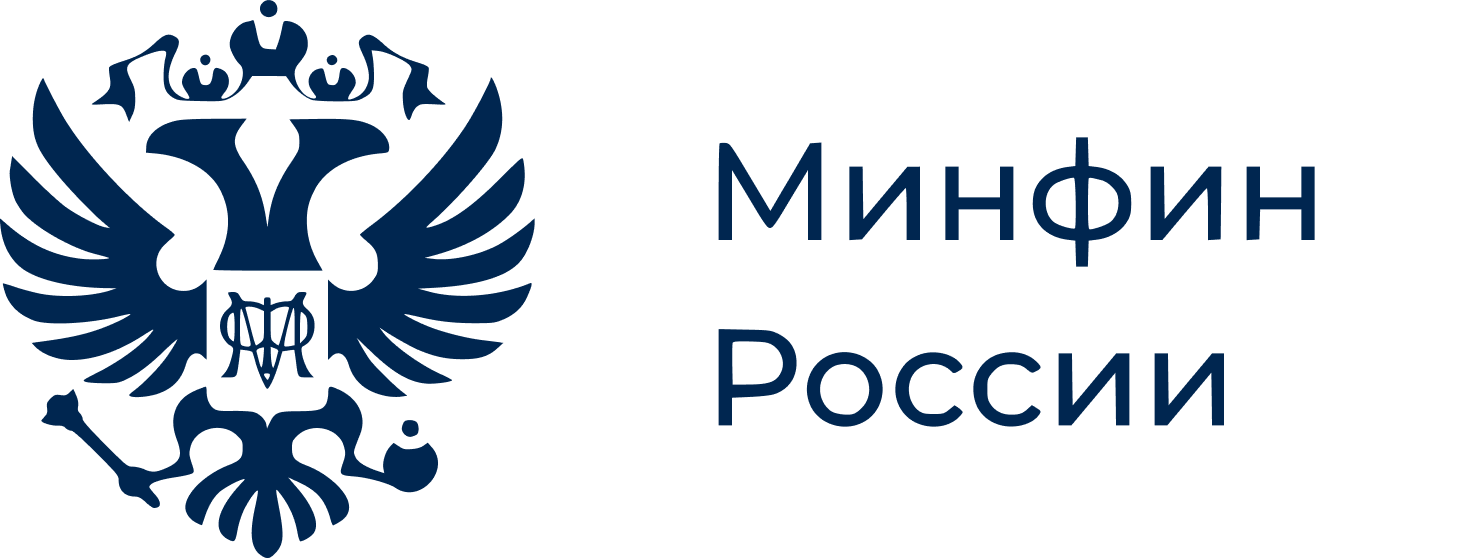 Кредит и ипотечное кредитование
Пример работы по теме «Кредит» для 7-8 классов средней школы на основе мультфильма «Золушка» из сериала «Смешарики».
С введением предмета «Финансовая грамотность» необходимость ярких вводных (часто предмет читается в средней школе) проявилась особенно сильно. 
Как ответ на мой запрос, появляется цикл мультфильмов «Смешарики» от компании Riki.
Они четкие, короткие, отлично вписываются в формат урока.
Мультфильм используется в начале занятия, на этапе мотивации.
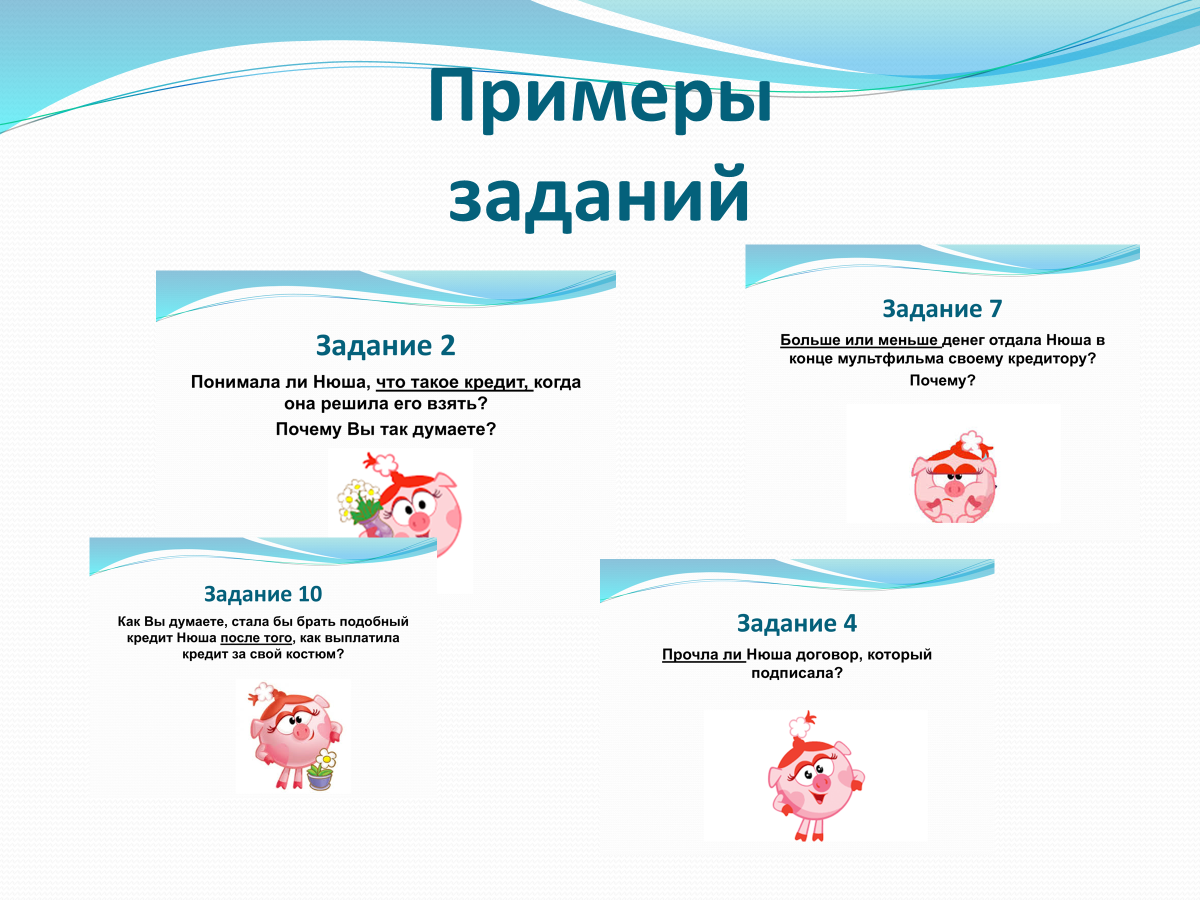 Проведение очное. Возраст участников 12-13 лет. 
Ученики смотрят 3-х минутную серию мультфильма «Золушка», затем отвечают на вопросы по ней.
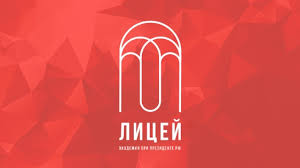 Кредит и ипотечное кредитование
Мультфильм как вводная
Просмотр мультфильма или работа со сказкой учащимися
Создает комфортную атмосферу в классе, снижает напряжение, ученики ощущают себя более свободно.
При этом мультфильм является моделью жизненной ситуации с неопределенностью, недоговоренностью; у ученика есть возможность принять разные решения,  дать различные ответы и аргументировать их.
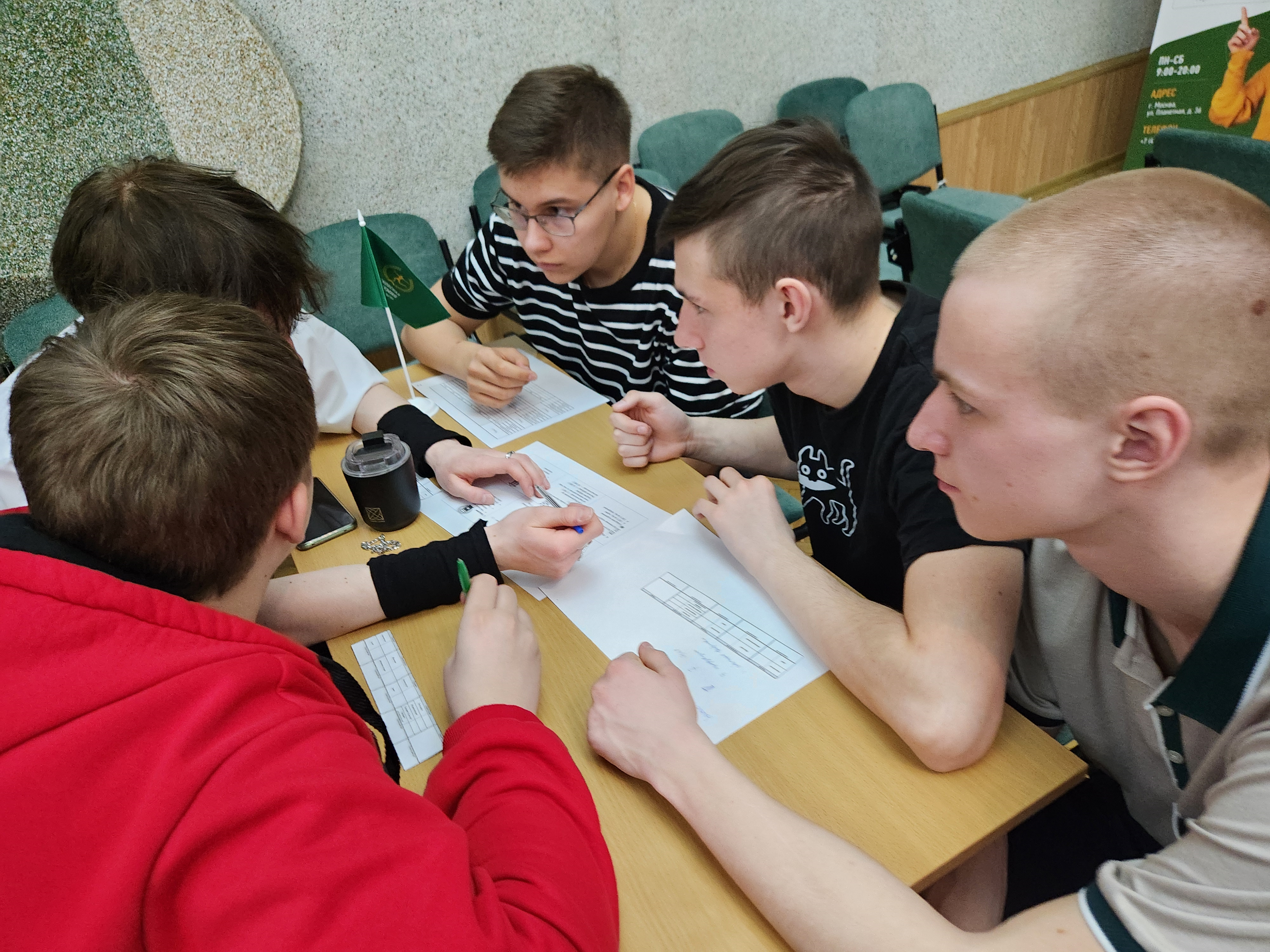 Ответы на вопросы по мультфильму или сказке могут быть совершенно разными. Важна аргументация ученика.  Учимся отстаивать свою точку зрения.
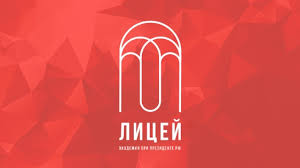 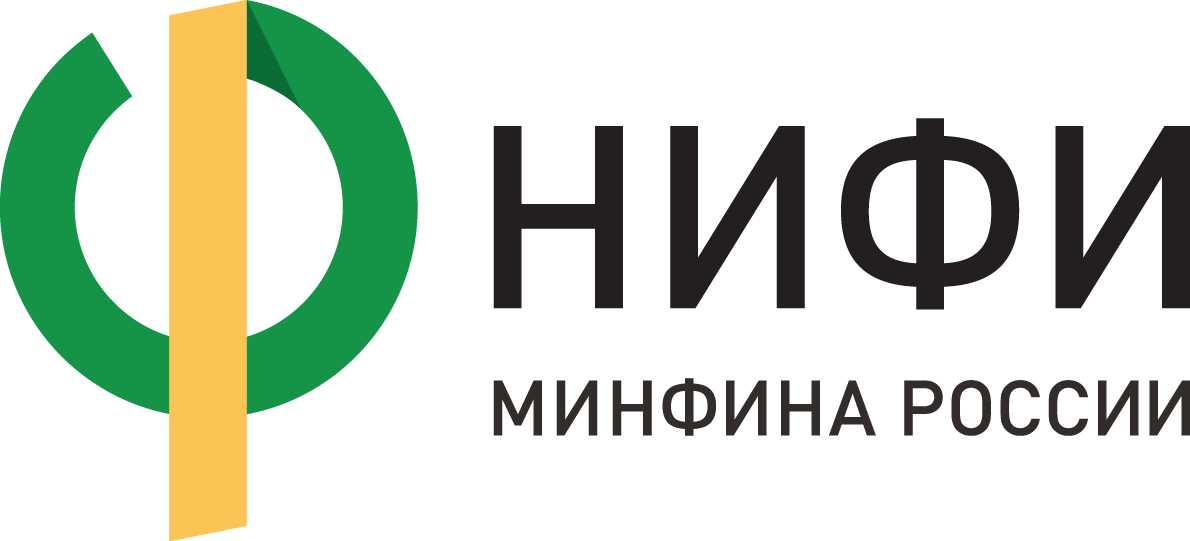 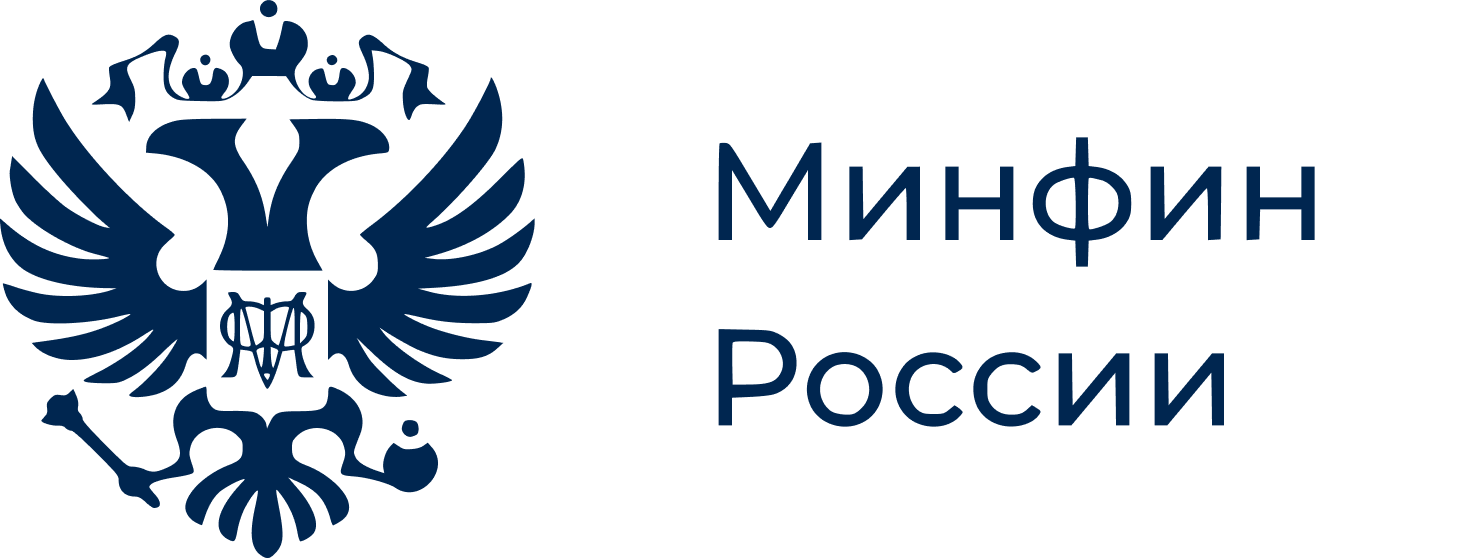 Кредит и ипотечное кредитование
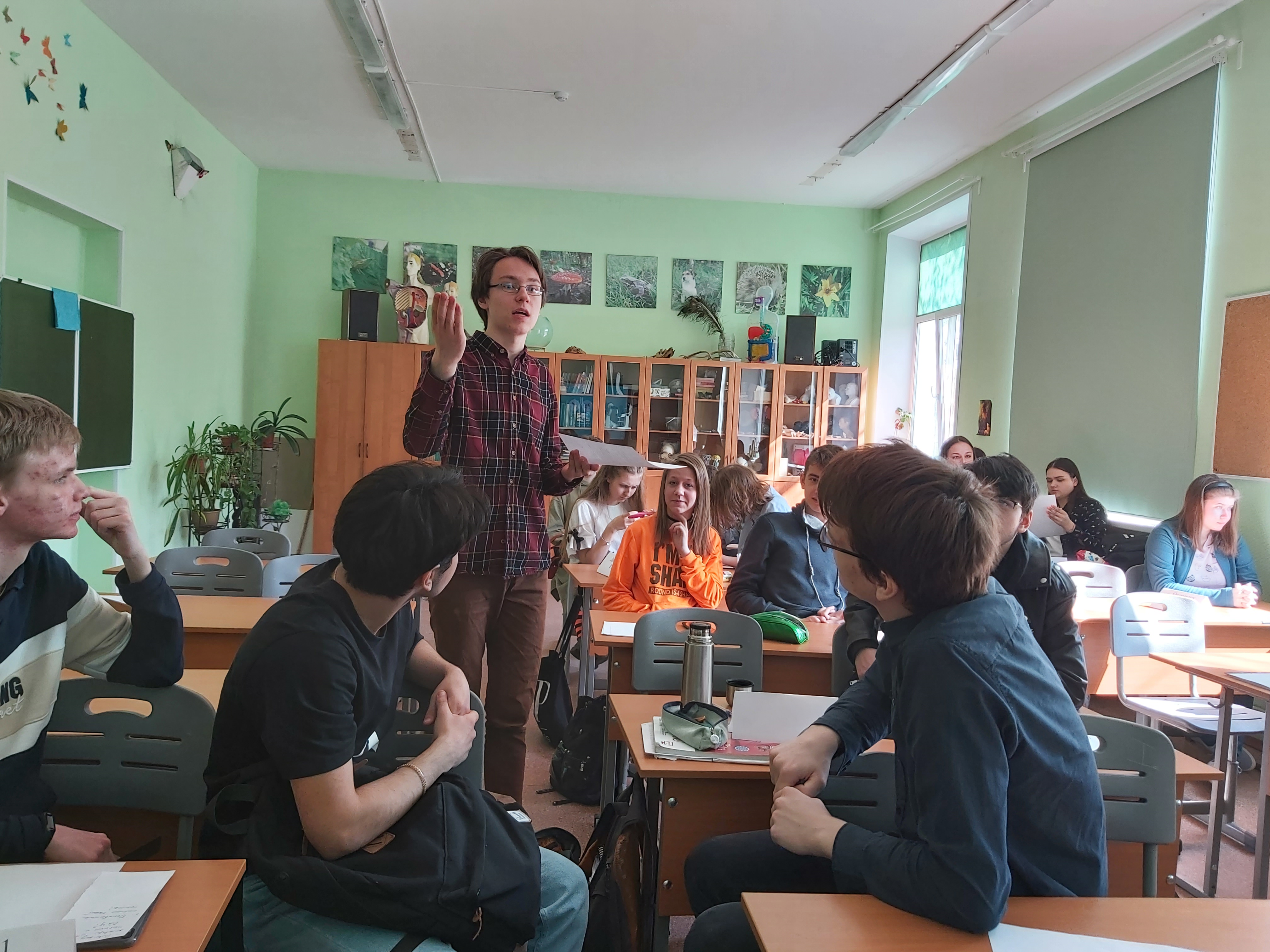 Зачем все это?

Сложности с мотивацией школьников являются в современной школе серьезной проблемой. 
Вопрос – как заинтересовать учащихся своим предметом - волнует практически каждого учителя-предметника.
Любой преподаватель мечтает, чтобы на его занятиях ученики работали с радостью и удовольствием.
Один из путей решения этой задачи – изменение формы подачи материала.
Многие непростые для изучения учениками средней школы темы лучше понимаются на примерах.
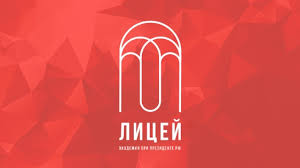 Кредит и ипотечное кредитование
Примером такой работы над относительно абстрактной темой стала разработка занятия по финансовой грамотности по теме 
«Ипотечный кредит».
Эту тему лучше предлагать старшей школе. 
Ученики 10-11 классов уже могут оценить риски такого долгосрочного кредита, сложности с его выплатами.
Предлагаю поработать над этой темой с использованием сюжета сказки о трех поросятах. 
Цель использования сюжета сказки: показать конкретную, пусть и игровую, ситуацию, в которой берется кредит.
Задачи: понять причины, по которым кредит может быть взят, увидеть последствия решения о взятии кредита, оценить возможные сложности при возврате заемных средств.
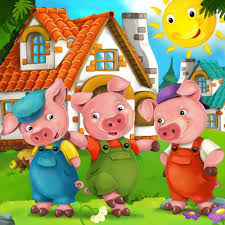 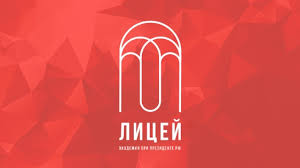 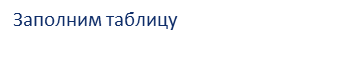 Кредит и ипотечное кредитование
Три братца строят дома (по 9 млн. руб.)  с использованием ипотеки (ставка 10.5%), берут взаймы 6 млн, внеся треть как первый взнос.
•Они имеют примерно одинаковый доход, но хотят выплачивать в месяц разные суммы, поэтому время выплаты кредита у них будет различным.
•Наф-Наф, не желая себя сильно ограничивать в текущих расходах, планирует выплачивать кредит 15 лет.
•Ниф-Ниф, более бережливый – 10.
•А Нуф-Нуф, готовый максимально «ужаться» и экономить на всем, хочет все выплатить за 5 лет.
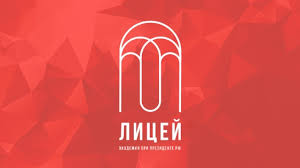 Сколько заплатит в итоге каждый братец?
Какова ежемесячная выплата аннуитетными платежами?
Какова переплата каждого братца? Используя любой ипотечный калькулятор, получаем.
А если использовать сегодняшние ставки по ипотеке, будет еще интереснее.
Кредит и ипотечное кредитование
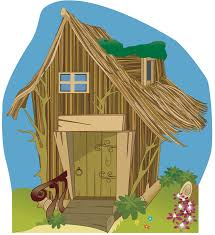 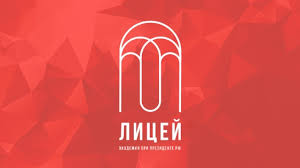 Кредит и ипотечное кредитование
Экономика и финансовая грамотность
Старшей школе, особенно профильным социально-экономическим классам, после заполнения такой таблицы можно предложить вопрос экономического характера: 
«На основе полученных данных сделайте выводы об ипотечной политике банка и о рациональности взятия такого кредита». 
Этот возраст уже вполне способен к анализу. 
Рациональность у каждого своя, ученики будут предлагать разные варианты – от «ипотечный кредит это кабала, брать его нельзя», до «это единственный путь получения своего жилья». 
Пусть поспорят. 



.
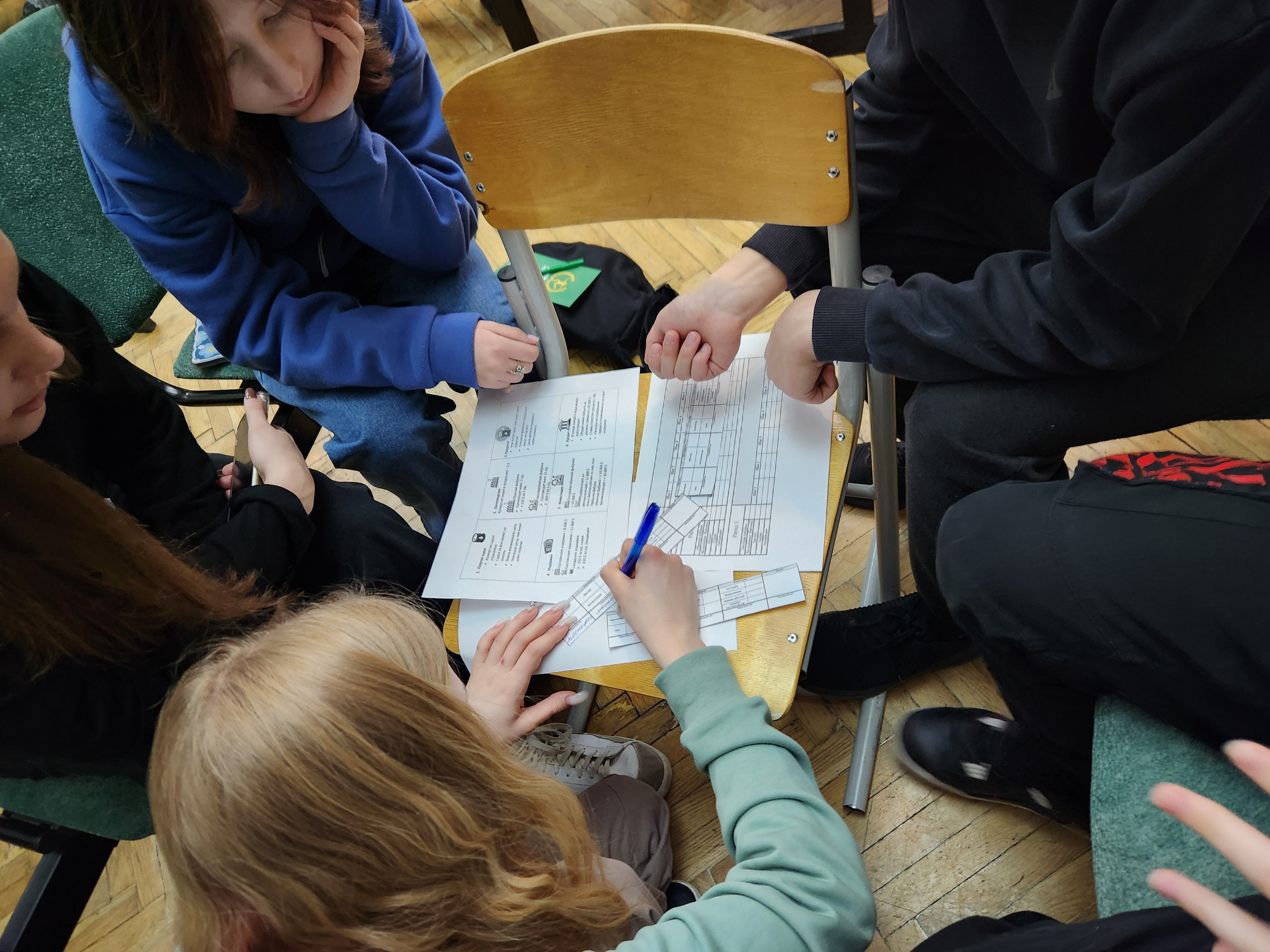 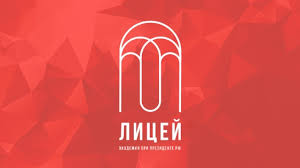 Кредит и ипотечное кредитование
Экономика и финансовая грамотность
Так как финансовая грамотность – практически прикладная экономика, необходимо иметь представление об экономическом смысле кредита. 
С точки зрения банка, любой кредит должен приносить прибыль в виде процента по кредиту.
Переплата тем меньше, чем короче срок ипотечного кредита (время пользования деньгами), малый срок и досрочное погашение банку невыгодно.
Однако слишком долгий срок (более 10 лет) предполагает слишком высокий риск невозврата кредита банку (болезнь, смерть заемщика, потеря работы), поэтому в этих случаях процент достаточно высок. 
Делаем вывод: банк предлагает оптимальные условия (процент по вкладу)  для средних сроков кредитования.
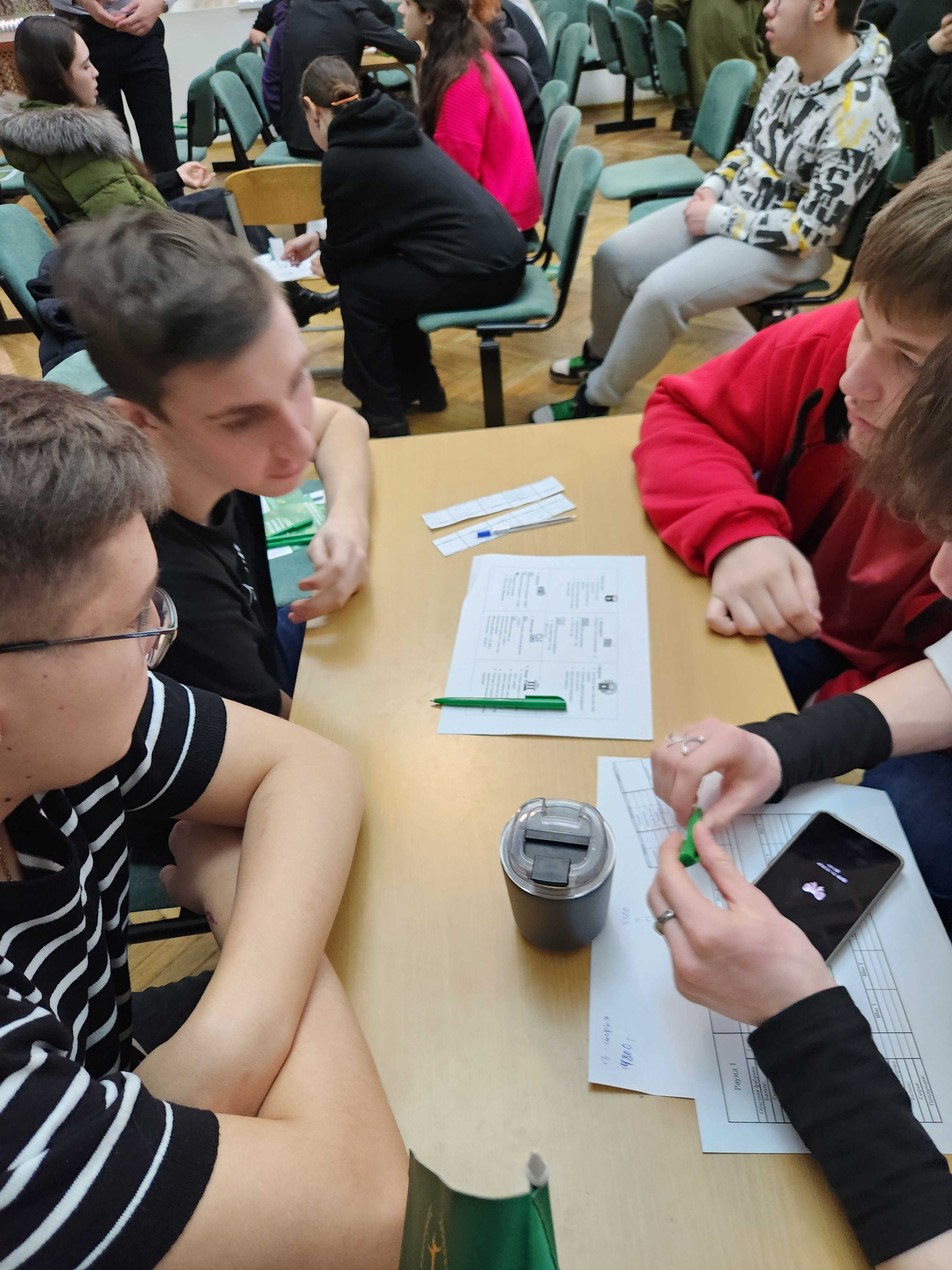 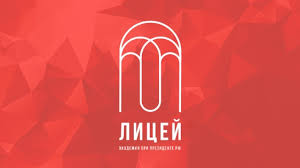 Кредит и ипотечное кредитование
Проблемы при использовании вводных по сказкам и мультфильмам
Проблемой при использовании в преподавании ряда предметов в средней школе сюжетов сказок и мультфильмов, как ни грустно, становится слабое знакомство школьников со сказками и классическими мультфильмами.
При работе над темой «факторы производства» использование сказки «Колобок» достаточно легко – сюжет этой сказки знаком ребятам с дошкольного возраста, Репка, Курочка-Ряба – все, что читали мамы в детстве, возможно. 
Но уже сказки Пушкина вызывают трудности. Мне пришлось делать специальные подборки из текстов сказки, чтобы ученики могли вспомнить эти тексты, или познакомиться с ними, если ранее они их не читали.
Однако и здесь есть определенные плюсы – метапредметность урока проявляется особенно ярко.
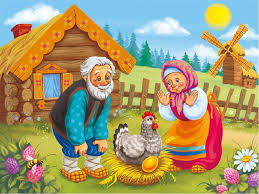 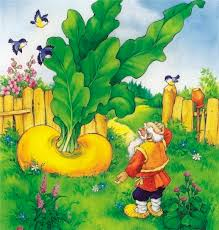 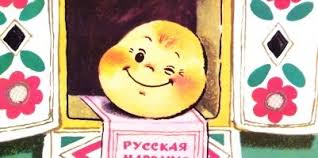 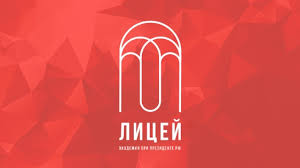 Кредит и ипотечное кредитование
Возможности для учителя
Итак, предлагаем еще одну возможность показать ученикам смысл, значение и важность предмета «финансовая грамотность» через анимацию и сюжеты сказок.
Роль преподавателя здесь очень велика: зачастую скучный, неинтересный или непонятный пример сделает скучным, неинтересным или непонятным и весь урок. 
А что может быть ярче, занимательнее и интереснее сказок и анимационных фильмов?
Успехов и радости в работе, дорогие коллеги.
Огромное спасибо за внимание.
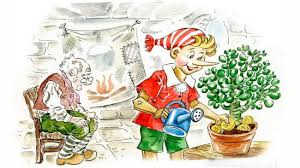